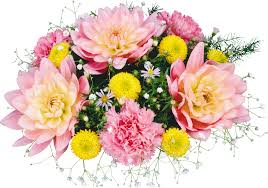 বিসমিল্লাহির  রাহমানের রাহিম
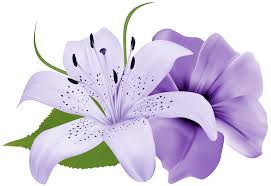 ৯ম—১০ম শ্রেণির সকল ছাত্র / ছাত্রীদেরকে স্বাগতম
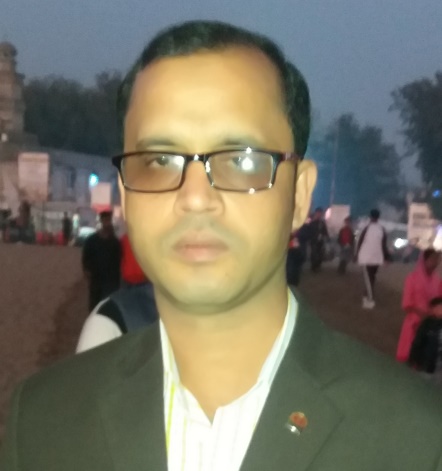 শিক্ষক পরিচিতি
খানজাহান আলী ( সুমন )
সহকারী শিক্ষক ( ব্যবসায় শাখা )
কবিরাজপুর শিহাব মাধ্যমিক বিদ্যালয়
রাজৈর, মাদারীপুর ।
মোবাইল নং- ০১৭১৬৮৬৮৩৮০
পাঠ পরিচিতি
শ্রেণিঃ ৯ম/১০ম
বিষয়ঃ ফিন্যান্স ও ব্যাংকিং
অধ্যায়ঃ তৃতীয়  
তারিখঃ ২৬/১২/২০২০ ইং
এসো একটি দৃশ্য লক্ষ্য করি---
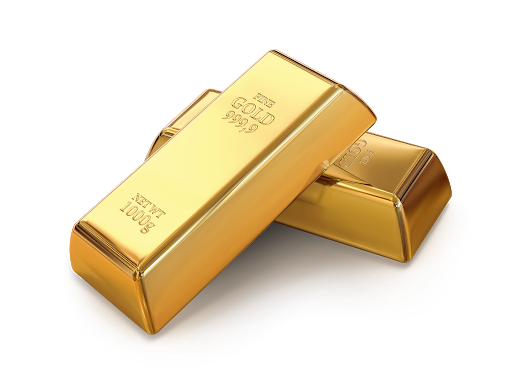 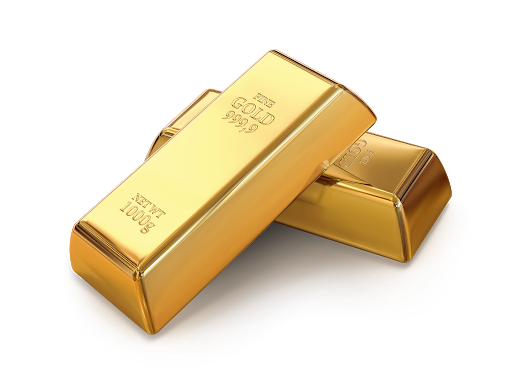 ২০১৫ সালে স্বর্ণের মূল্য ছিল ৪৫,০০০ টাকা ।
২০০৮ সালে স্বর্ণের মূল্য ছিল ২১,০০০ টাকা ।
আজকের পাঠঃ
অর্থের সময় মূল্য
শিখনফল
এই পাঠ শেষে শিক্ষার্থীরা-----
১। অর্থের সময় মূলোর ধারণা ব্যাখ্যা করতে পারবে ।
2অর্থের সময়মূল্য কি তা বলতে পারবে । 
২। সূত্রের সাহায্যে অর্থের ভবিষ্যৎ মূল্য নির্ণয় করতে পারবে ।
অর্থের সময় মূল্যের ধারণাঃ ফিন্যান্সের দৃষ্টিতে সময়ের সাথে সাথে অর্থের মূল্য পরিবর্তিত হয় অর্থাৎ এখনকার ১০০ টাকা আর পাঁচ বছর পরের ১০০ টাকা সমান মূল্য বহন করেনা, এখনকার ১০০ টাকা অধিকতর মূল্যবান এটাই অর্থের সময় মূল্যের ধারণা ।
১। অর্থের সময়মূল্য বলতে কি বোঝ ? 
উঃ- সময়ের সাথে সাথে অর্থের মূল্য পরিবর্তন হওয়াকে অর্থের সময়মূল্য বলে ।
২। ফিন্যান্সের দৃষ্টিতে সময়ের সাথে সাথে কি পরিবর্তন হয় ?
উঃ- ফিন্যান্সের দৃষ্টিতে সময়ের সাথে সাথে অর্থের মূল্য পরিবর্তন হয় ।
৩। অর্থের সময়মূল্যের মূল কারণ কি ? 
উঃ- অর্থের সময়মুল্যের মূল কারণ হলো সুদের হার ।
একক কাজ
১। অর্থের সময়মূল্য বলতে কি বোঝ ? 
২। ফিন্যান্সের দৃষ্টিতে সময়ের সাথে সাথে কি পরিবর্তিত হয় ?
ভবিষ্যৎ মূল্য নির্ণয়ের সূত্র
সমস্যাঃ শতকরা ১০% হারে বর্তমান ১,৫০,০০০ টাকার ২ বছর পরের ভবিষ্যৎমূল্য কত হবে ?
এখানে,
বর্তমান মূল্য(PV) = ১,৫০,০০০ টাকা ।
সুদের হার(i) = ১০% বা ০.১০
মেয়াদকাল(n) = ২বছর 
ভবিষ্যৎমূল্য(FV) = ?
দলীয় কাজ
সমস্যাঃ শতকরা ৭% হারে বর্তমান ৩০,০০০ টাকার ৫ বছর পরের ভবিষ্যৎমূল্য কত হবে ?
মূল্যায়ন
১। অর্থের সময়মূল্য বলতে কি বোঝ ? 
২। FV দ্বারা কি বোঝায় ? 
৩। PV দ্বারা কি বোঝায় ? 
৪। i দ্বারা কি বোঝায় ? 
৫। n দ্বারা কি বোঝায় ? 
৬। ভবিষ্যৎমূল্য নির্ণয়ের  সূত্রটি বল ।
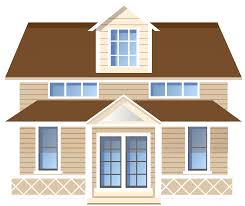 বাড়ির কাজ
ভবিষ্যৎমূল্য নির্ণয়ের সূত্রটি প্রয়োগ করে নিচের সমস্যাটির সমাধান করে আনবে । 

১। সমস্যাঃ সুদের হার ১০% হলে বর্তমান ১,০০,০০০ টাকার ৫ বছর পর  ভবিষ্যৎ মূল্য কত ?
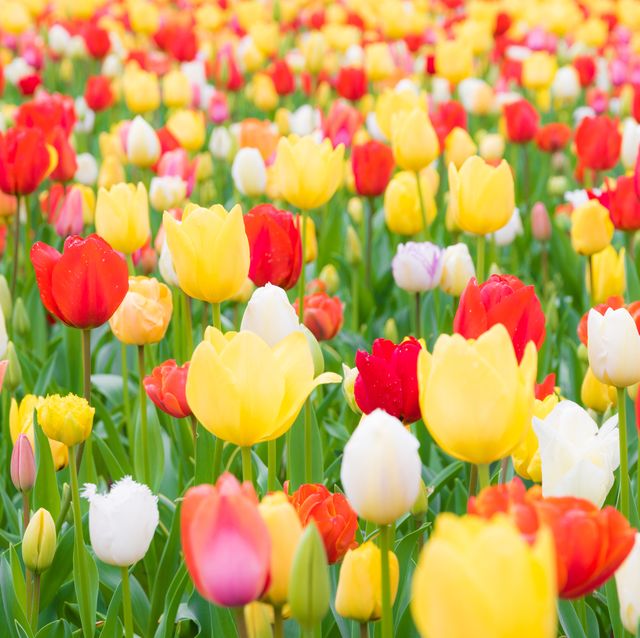 সকলকে ধন্যবাদ